PROSES TERBENTUKNYA ENERGI LISTRIK
BENDA
MOLEKUL
PROTON
NEUTRON
ELEKTRON
ATOM
ATOMS
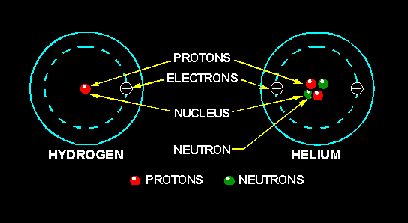 Energy Levels
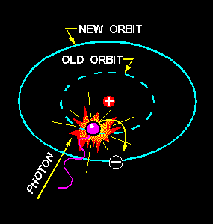 DEFINISI LISTRIK
GERAKAN ELEKTRON DARI POSISI YANG BERMUATAN POSITIP MENUJU TEMPAT YANG BERMUATAN NEGATIP

CATATAN :
                KECEPATAN ELEKTRON/LISTRIK
                ADALAH 3X108 m/detik =300.000km/dt
PROSES TERJADINYA LISTRIK
SECARA TERMIS   ( PANAS )
     CONTOH : - TERMO KOPEL,  PETIR dll.

SECARA KIMIAWI
     CONTOH : - BATU BATERREY, ACUMULATOR/AKI dll.

SECARA ELEKTROMAGNETIS
     CONTOH : - DINAMO SEPEDA MOTOR/MOBIL, GENERATOR,
                  MIKROPONE dll.
Basic Sources of Electricity
Friction (gesekan)
Chemical Action (kimiawi)
Light (cahaya)
Heat (panas)
Pressure (tekanan)
Magnetism (magnetis)
‹#›
PROSES TERMIS
APABILA DUA BUAH BATANG LOGAM YANG  BERLAINAN  JENIS  SALING DIHUBUNGKAN DAN PADA LOGAM TERSEBUT   MENERIMA   ENERGI TERMIS/PANAS, MAKA KEDUA UJUNG LOGAM TERSEBUT TIMBUL 
GAYA GERAK LISTRIK
Voltage Produced by Heat
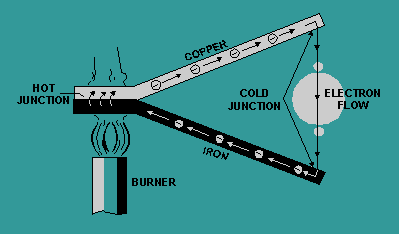 PROSES PANAS
Photovoltaic Cell
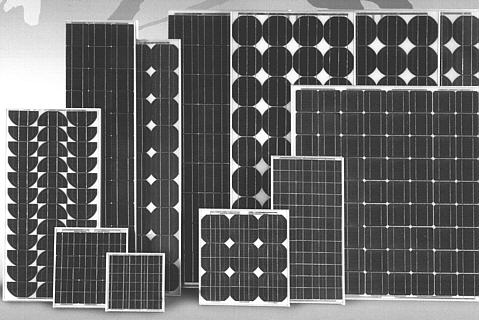 ‹#›
Photovoltaic Cell
Schematic symbol
_
+
Physical description
Sunlight
L
_
N type semiconductor
+
P type semiconductor
Specifications: 1 cell produces 1 Watt and .5 Volts
Cells can be connected into arrays.
Arrays are build with cells in series and parallel.
‹#›
Photovoltaic Cell Application
Used to keep solar powered cars charged when not being driven.
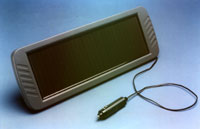 ‹#›
Photoresistive Cells
Schematic symbol
‹#›
Photoresistive Cell Application
Resistance is proportional to the light source applied.
The circuit below uses a photoresistive call to bias the base of a transistor. The output of this amplifier could be used to power a light (Street Light).
PILOT DEVICE
+VCC
+VOUT
AC OR DC
‹#›
Thermocouple
Schematic symbol
_
+
Physical Description
Iron Wire
Galvanometer:
Measures very 
Small currents.
Copper Wire
Thermocouple
Match
Thermocouple + Galvanometer = Pyrometer
Group of thermocouples = Thermopile
‹#›
Piezoelectric Effect
Definition: The property of some crystals (i.e. Quartz) that when a pressure is exerted on one axis, a proportional voltage is present on the other axis.
Physical Description:
pressure
electricalwaves
e-
Quartz
Crystal
Output
Sound waves
‹#›
Voltage Produced by Pressure
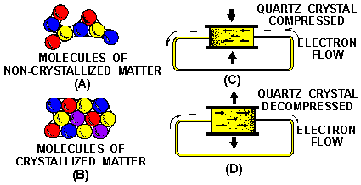 Charged Bodies
Charged Bodies
Charged Bodies
PROSES KIMIAWI
TERBENTUKNYA  LISTRIK  KARENA PERCAMPURAN/REAKSI KIMIA ANTARA BEBERAPA JENIS UNSUR KIMIA HINGGA DAPAT MENGHASILKAN ENERGI LISTRIK
PROSES KIMIAWI
Voltage Produced by Chemical Action
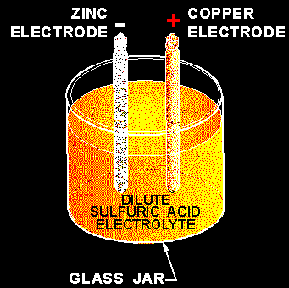 Sources of Electricity
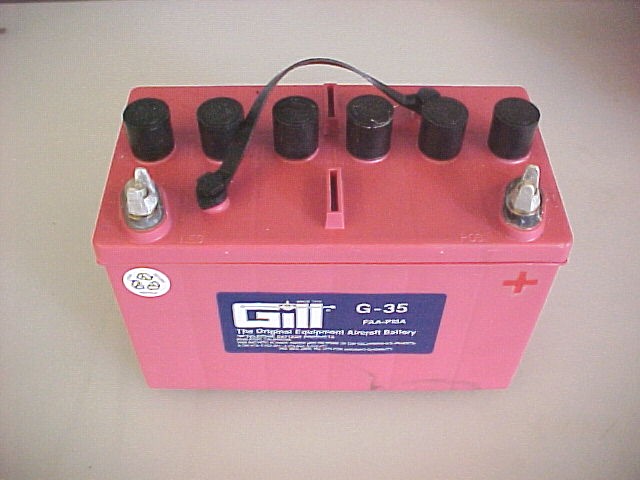 ‹#›
Zinc Carbon Battery Cell
Zn + H2SO4 + H2O       ZnSO4 + H2O + H2
* plate + electrolyte + water      sulfated - plate + water + hydrogen gas.
* End of Life due to H2 blanketing around carbon rod.
C
Zn
-
+
H2
H2SO4 + H2O
‹#›
Primary Cells
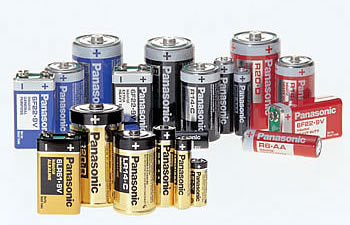 D Cell
AA Cell
AAA Cell
C Cell
‹#›
Primary Cells
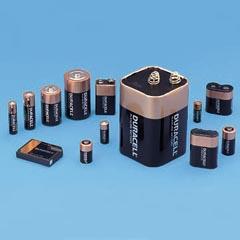 ‹#›
Primary Cells
Can not be recharged. Chemical action can not be reversed.
Defect: Polarization: H2 blanketing around electrode.
Depolarization agent is added to prevent the H2 blanketing around electrode . Compounds rich in oxygen (i.e. MnO2) are used. The O2 in the depolarization agent combines with H2 to form H2O. (2MnO2 + H2          2MnO3 + H2O): 
Local Action: Does not contribute to electrical energy.
‹#›
Battery Dry Cell
Flashlight Batteries: Zinc-carbon Cell
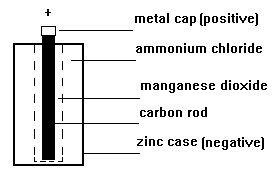 ‹#›
AA Alkaline Cell
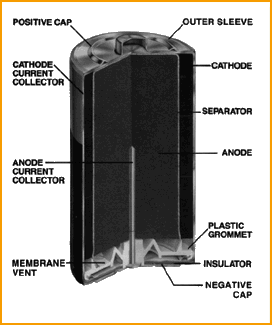 Anode: Manganese Dioxide
Cathode: Zinc Powder
Electrolyte: Caustic Alkali
Separator: Separates + & -
‹#›
Lithium Cell
Lithium is bonded to a thin layer of conductive metal and has a porous separator between it and the cathode.
This design allows for a large surface area, providing a large reaction surface & higher discharge rates compared to other Lithium cells.
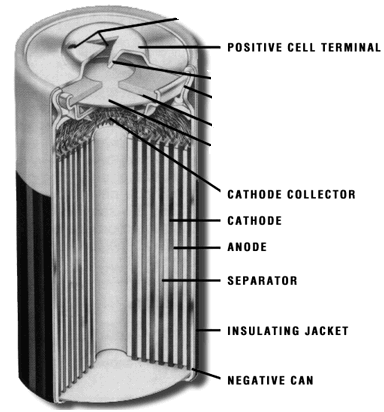 ‹#›
Silver Oxide Cell
Uses amalgamated zinc anode, silver oxide as the cathode material, & a potassium hydroxide electrolyte.
Silver oxide cells are ideal for miniature devices where space is limited.
Voltage: 1.5 to 1.2 V
Uses: Watches
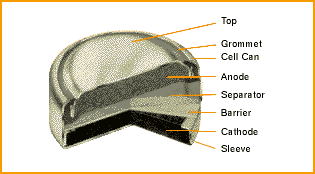 ‹#›
Silver Oxide Cell
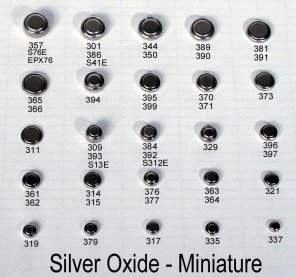 ‹#›
Secondary Cells
Can be recharged or restored.
Chemical action can be reversed.
‹#›
Battery Chargers
Used to restore the charge on rechargeable batteries.
Used for: AA batteries and car batteries.
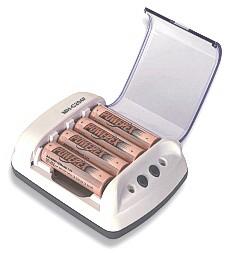 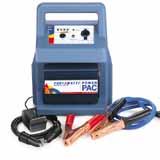 ‹#›
Battery Chargers Schematic
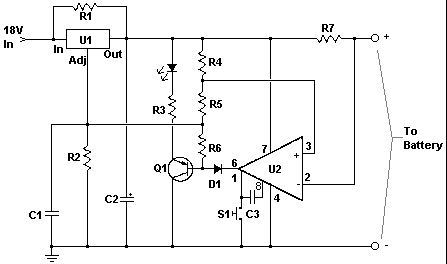 ‹#›
Battery Chargers P/S Schematic
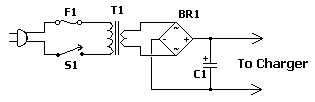 Parts of a Power Supply
* Stepdown Transformer
* Bridge Rectifier
* Filters
* Regulator
‹#›
Lead Acid Battery
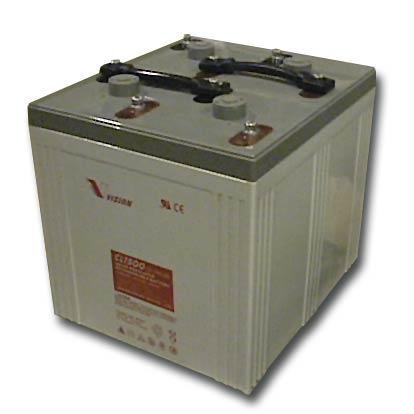 ‹#›
charge
discharge
Lead Acid Battery
Primary Chemical Reactions
Pb + PbO2 + 2H2 SO4-2             2PbSO4-2 + 2H2O + 5 e-
Half Cell Chemical Reactions
Pb + SO4-2 = PbSO4-2 + 2 e-
PbO2 + 4 H+ + 2 e- + SO4-2 = PbSO4-2
Pb
PbO2
-
+
H2 SO4-2
H2 O
Electrolyte
‹#›
Separator
Lead Acid Battery
Terminal
Post
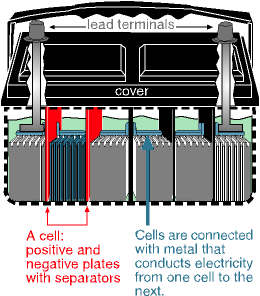 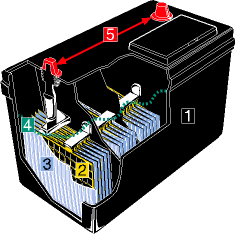 Terminal
Post
Plastic
Case
Plates
Separator
‹#›
Nickel-cadmium Cell
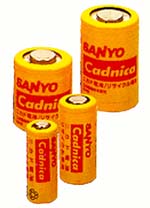 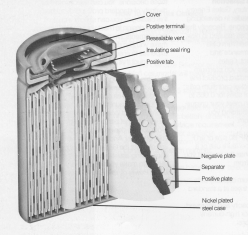 ‹#›
Dirty Cells cause grounds
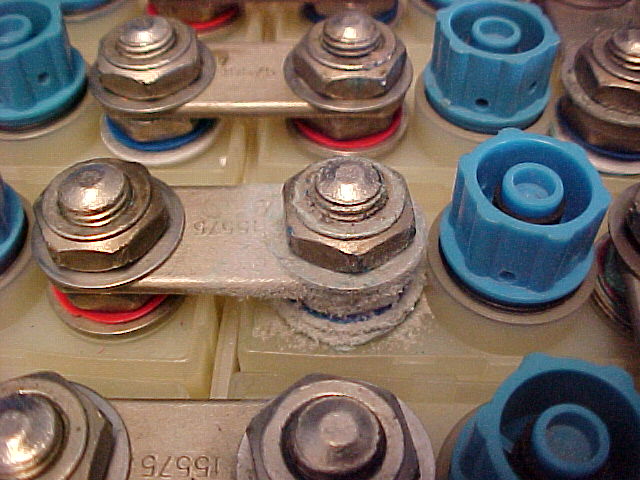 ‹#›
Cell Damage
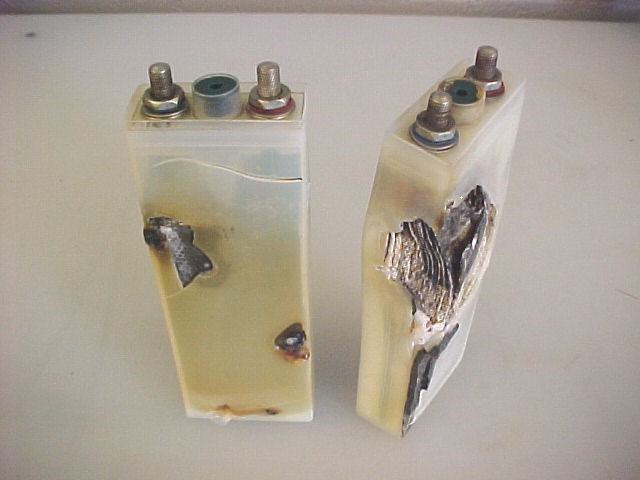 ‹#›
1.5V@1A
1.5V@1A
1.5V@1A
1.5V@1A
Batteries in Series
Physical Description
_
+
Electrical Schematic
_
_
_
_
+
+
+
+
Output6 VDC1A
‹#›
1.5V
@1A
1.5V
@1A
1.5V
@1A
1.5V
@1A
Output1.5 VDC4A
Batteries in Parallel
Physical Description
+
_
Electrical Schematic
_
_
_
_
+
+
+
+
‹#›
Batteries in Series-Parallel
+
1.5V
@1A
1.5V
@1A
1.5V
@1A
1.5V
@1A
1.5V
@1A
1.5V
@1A
1.5V
@1A
1.5V
@1A
_
_
_
_
_
_
_
_
_
+
+
+
+
+
+
+
+
Physical Description
Electrical Schematic
Output6 VDC2A
‹#›
PROSES ELEKTRO MAKNETIS
APABILA SUATU PENGHANTAR KAWAT (KUMPARAN KAWAT) DIGERAKKAN PADA MEDAN MAKNET MAKA PADA KEDUA UJUNG KUPARAN KAWAT TERSEBUT AKAN TIMBUL GAYA GERAK LISTRIK
( HUKUM FARADAY )

CATATAN:
               BESAR KECILNYA TEGANGAN LISTRIK DITENTUKAN OLEH                  
               PANJANG ATAU PENDEKNYA KAWAT PENGHANTAR
PROSES ELEKTRO MAKNETIS
KEGUNAAN MOTOR
Generator
Schematic symbols
G
Output waveform
Phase A
Phase B
Phase C
0
‹#›
Generator
Generates 450 VAC, 60 Hz, 3 phase electricity.
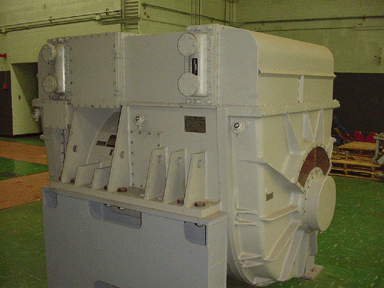 ‹#›
ELECTROSTATICS
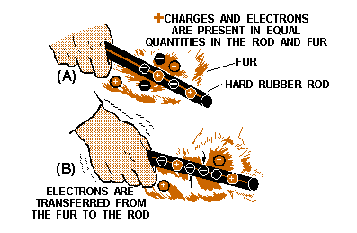 Persiapan Praktikum
Bread Board/Project Board
Resistor (100, 220, 330, 560, 820, 1k, 2k2, 3k3, 10k, 100k, 220k, 1M) Ohm
Kapasitor (polar 10u) Farad
Dioda (1N4008, 1N4733 Zener 5.1 V, bridge)
Transformator stepdown 9 volt
Adaptor dc 12 V
DC jack female
LM2596 module DC-DC voltage converter
Kabel jumper male-male, female-male
AVO/multi meter digital